СИМВОЛИКАРОССИИ
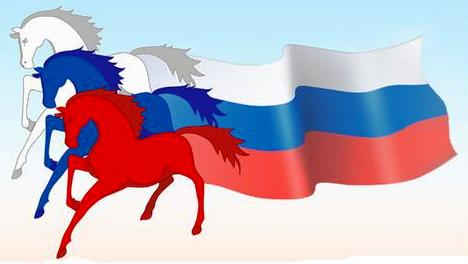 Классный час
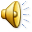 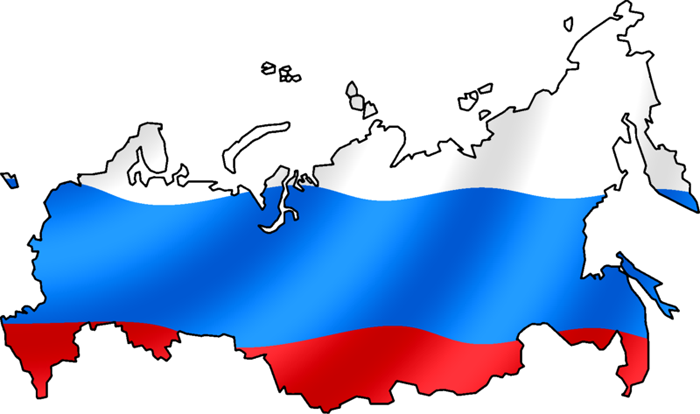 Россия
Москва
Президент
Герб
Гимн
Флаг
Россия
это 1/9 площади всей суши
 это самая большая страна в мире
 это более 100 наций и народностей
 это страна, победившая во 2-ой мировой войне
 это ракеты, автомат Калашникова, истребители 
     СУ-27 пилотажной группы «Русские витязи»
 это самые большие запасы газа и нефти в мире
 это первый полет в космос (Ю.А.Гагарин)
 это Пушкин и Толстой
это Гжель, Жостово, Хохлома, Вологодское  
     кружево и Городецкая роспись
 это русский балет и фигурное катание
 это самовары и русская печка
это русские матрешки
балалайки и гармошки, частушки и «Калинка- 
    малинка»
 это царь-колокол и царь-пушка, оружейная 
     палата, алмазный фонд и янтарная комната
 это шапки-ушанки и валенки, сарафаны и 
     кокошники 
 это Сибирь, Волга, Уральские самоцветы, Байкал
РОССИЯ – ЭТО САМАЯ ВЕЛИКАЯ СТРАНА, 
НА ТЕРРИТОРИИ КОТОРОЙ ПРОЖИВАЕТ САМАЯ ВЕЛИКАЯ НАЦИЯ, ГОВОРЯЩАЯ НА САМОМ ВЕЛИКОМ ЯЗЫКЕ!
РОССИЯ – 
МОЯ РОДИНА, 
Я ГОРЖУСЬ ЕЮ!
Родина
Отечество, отчизна
 Родной край 
 Родная сторона (сторонка)
 Страна, в которой человек 
     родился
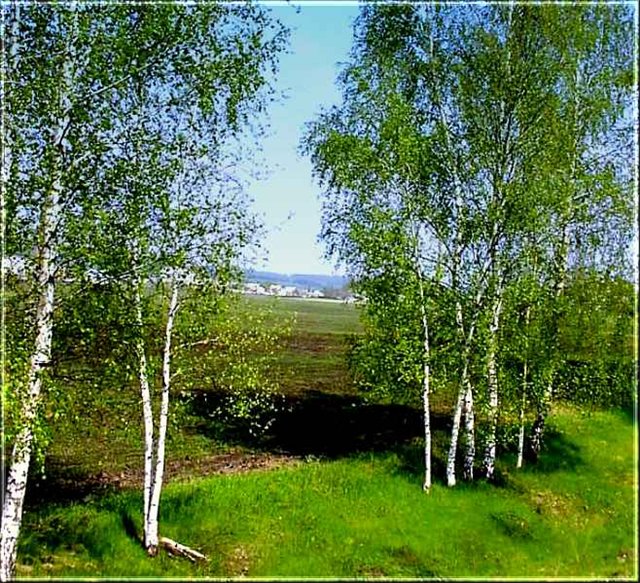 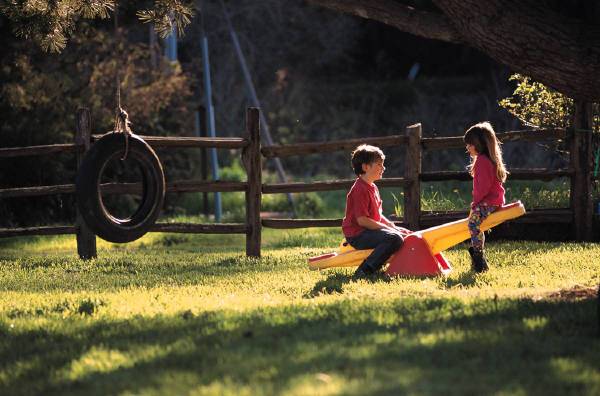 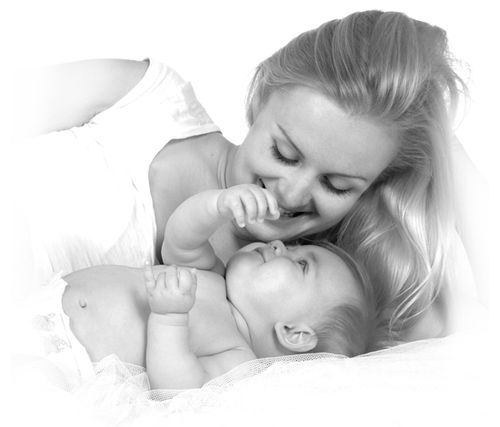 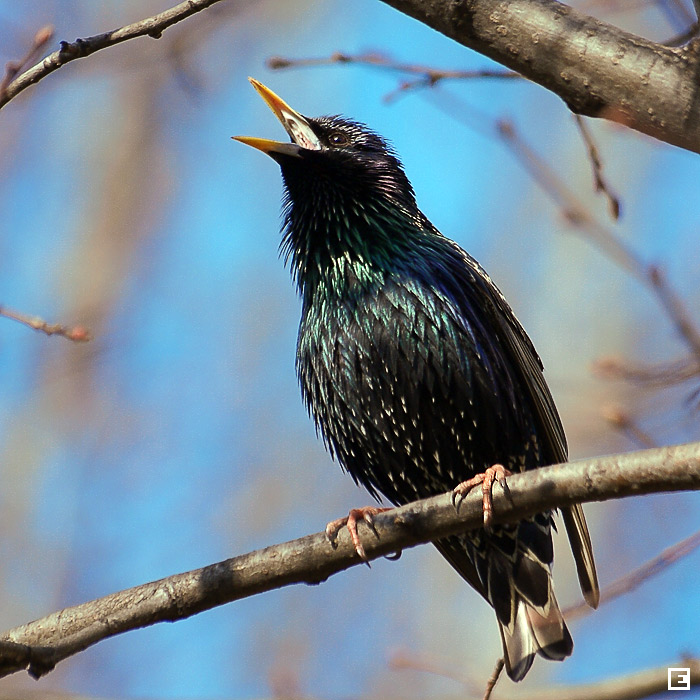 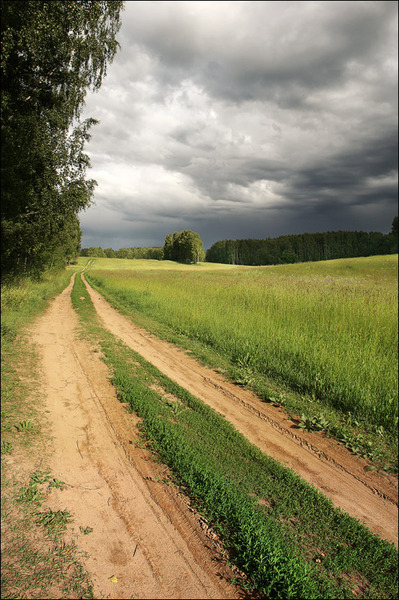 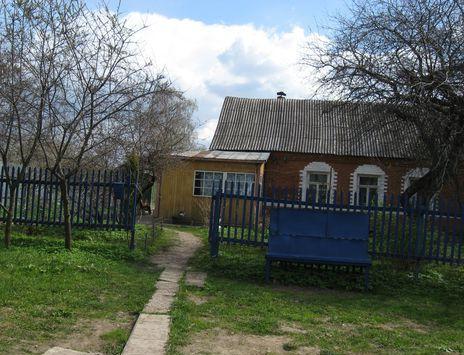 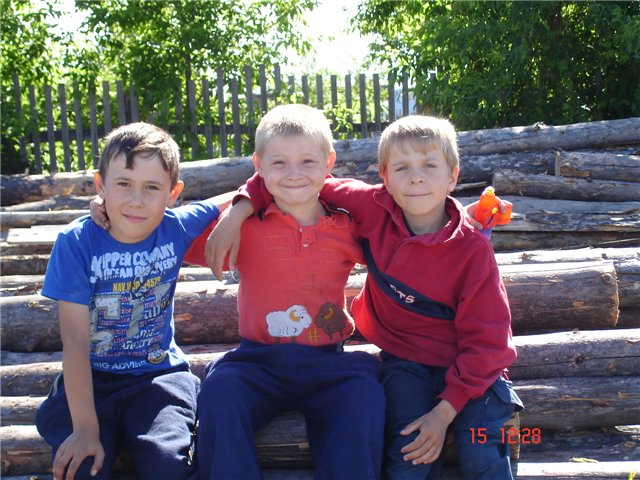 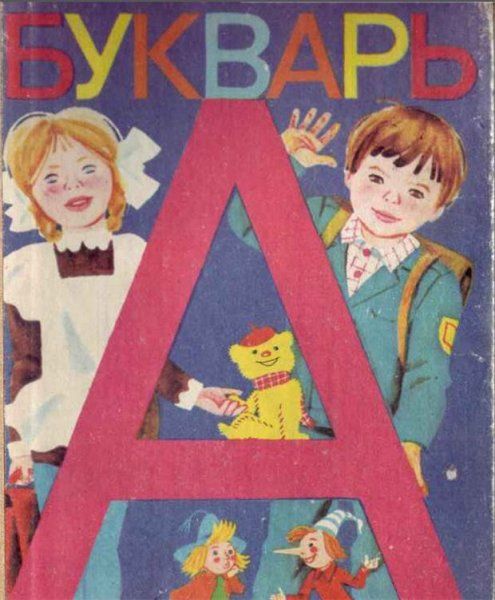 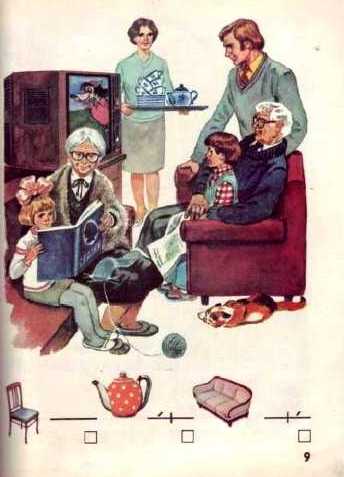 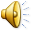 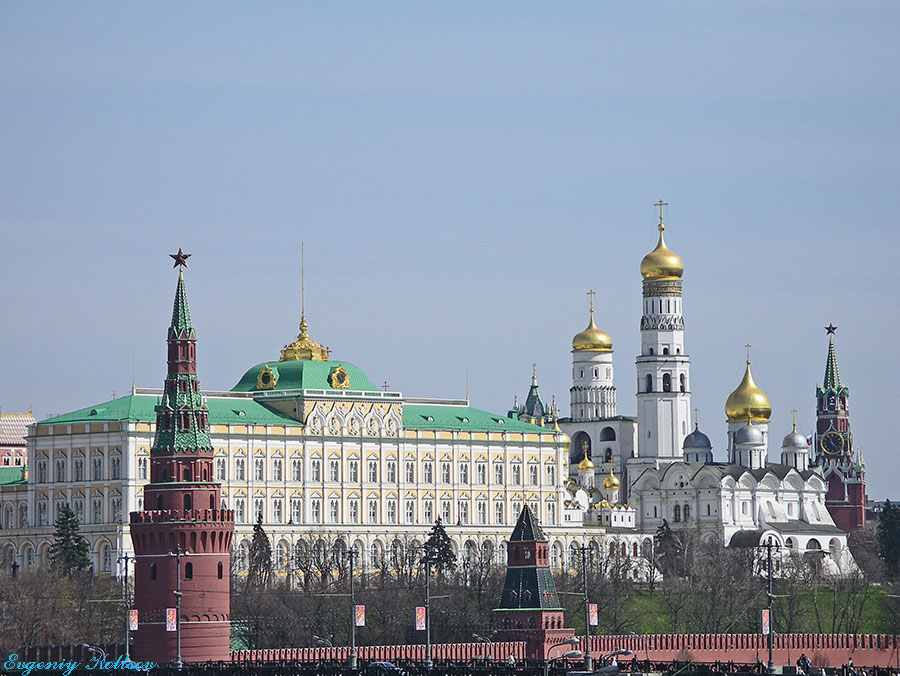 Москва-столица России
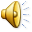 Президент России
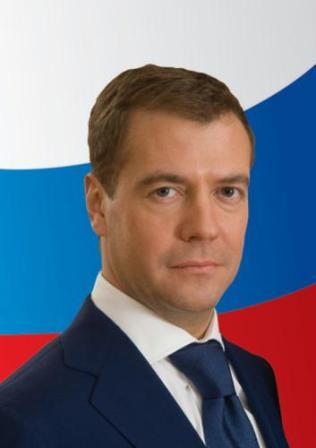 Д.А.Медведев
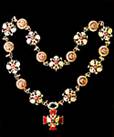 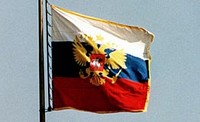 Штандарт
Знак президента
Инаугурация Президента
Герб России
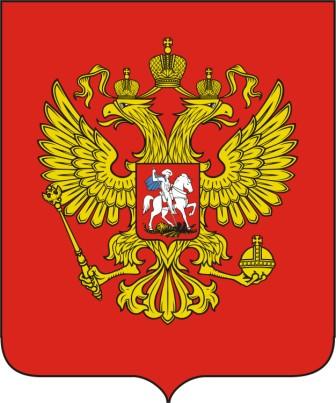 Двуглавый                             орёл
Святой Георгий
Скипетр
Держава
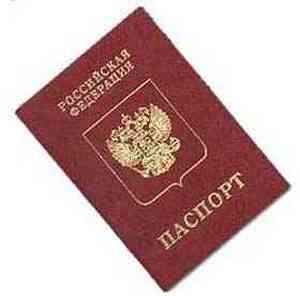 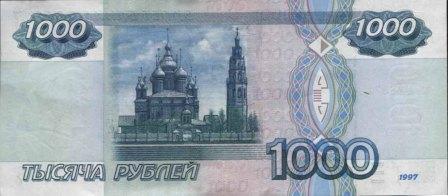 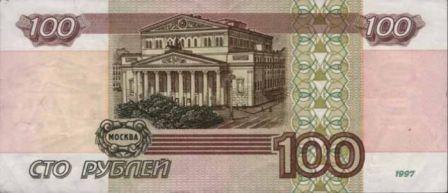 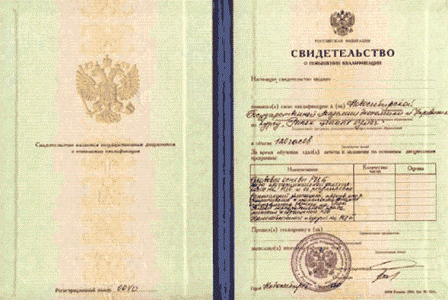 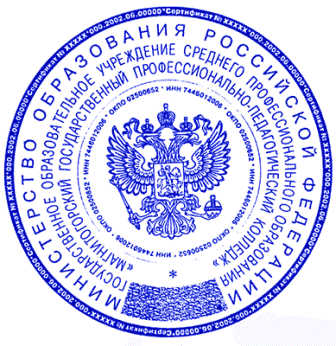 Флаг России
БЛАГОРОДСТВО
ЧЕСТНОСТЬ
СМЕЛОСТЬ И ВЕЛИКОДУШИЕ
Гимн России
Музыка А.Александрова                       Слова С.Михалкова

                   Россия – священная наша держава,
                   Россия – любимая наша страна.
                   Могучая воля, великая слава – 
                   Твоё достоянье на все времена!

                   Славься, Отечество наше свободное,
                   Братских народов союз вековой,
                   Предками данная мудрость народная!
                   Славься, страна! Мы гордимся тобой!
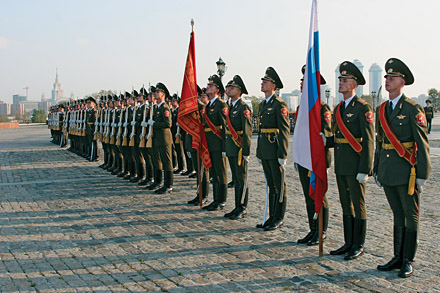 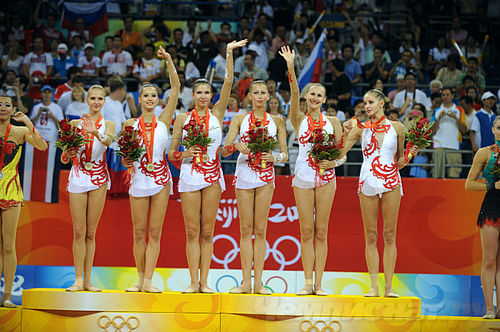 Гимн России
Россия – священная наша держава,
Россия – любимая наша страна.
Могучая воля, великая слава – 
Твоё достоянье на все времена

Славься, Отечество наше свободное,
Братских народов союз вековой,
Предками данная мудрость народная!
Славься, страна! Мы гордимся тобой!
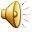 Проверим себя
Гимн
Прикрепленное к древку полотнище определенного размера и цвета
Флаг
Официальная эмблема государства
Герб
Торжественная песня